Why Not?Using the UBMTA or NIH Simple Letter Agreementfor Academic-to-Academic Material Transfers
AUTM 2011 Annual Meeting
Topics of Current Interest in Management of MTAs
March 2, 2011  -  Las Vegas, NV
Cherry Joy Beysselance, J.D. 			
Contracts Counsel				
Howard Hughes Medical Institute			
					
*With contributions from :
Erika Carmean, J.D., Contracts Counsel, HHMI
Chris Howe,  Contracts Manager, HHMI	
Angelica Infozino, MTI Legal Administrator, HHMI
Context
MTAs Addressed:
Uniform Biological Material Transfer Agreement (“UBMTA”)
Simple Letter Agreement (“SLA”)
MTA for Organisms, as known as MTA-TO
For U.S. academic-to-academic MTAs 
(considerations could also be applicable to non-U.S. academic / not-for-profit entities, too, but not specifically addressed in this presentation)
For published research materials
NOT:  human subjects, human tissue, export controlled materials, materials containing specifically restricted 3rd-party materials
2
Background:  Howard Hughes Medical Institute (“HHMI”)
Profile
Non-profit, medical research organization
Employ approximately 350 Principle Investigators
HHMI PIs located on site at approximately 70 U.S. universities, research institutes, medical schools and affiliated hospitals, as well as at HHMI’s own Janelia Farm Research Campus

HHMI MTA Policies / Practices
Signatory to UBMTA
Will sign NIH Simple Letter Agreement or NIH MTA-TO
Defer to our “host” institution on preference of MTA for distributing research materials

HHMI’s MTA Data for In-Bound MTAs Reveals:
Number of MTAs continues to increase
More than 50% increase in total number of MTAs received from ’07–’10 
HHMI processed 1,857 MTAs in ’10
Greatest growth ‘10  ~  MTAs for materials from non-profit entities
83% of MTAs HHMI processed in ‘10 were from other non-profit entities
More than 60% increase in MTAs from non-profit entities over the 4-year period 
Our experience is that only minimal use of the UBMTA or SLA by non-profits
Substantial increase in idiosyncratic, academic institution-specific MTAs
Including  “modified” UBMTAs and SLAs
3
Inbound MTAs to HHMI
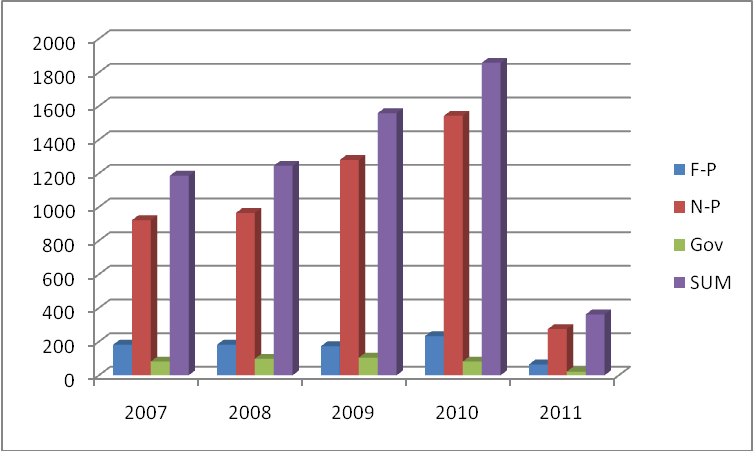 4
Considering the facts . . .
Academic MTAs are ever-increasing segment of MTA processing
2010 AUTM MTA Survey Reveals ever increasing MTAs  (’06-’08 timeframe)
Respondents report more MTAs executed with other non-profits than with companies
47% of responding institutions reported INCREASE in number of executed academic MTAs  

Reducing time spent on reviewing / negotiating academic-to-academic transfers would result in substantial time savings for MTA professionals
2010 AUTM MTA Survey Reveals Time to completion (’06-’08 timeframe)
71% completed in 1 month or less
92% completed in 3 months or less

Standard agreements exist – UBMTA & SLA & MTA-TO – that would essentially eliminate the need for substantive review of an entire category of academic MTAs


Why is your institution not using the UBMTA or SLA or MTA-TO as the “go to” agreement in the first instance on a regular basis?
5
Benefits of using one of theuniform material transfer agreements
Certainty
Terms / conditions standard and well-understood by community

Speed of conclusion
Minimal time / effort in processing
Clarity for required signatories

Enhanced record-keeping 
Simplified, comprehensive documents for tracking materials in/out of lab
Ease of use results in greater compliance
Increased “customer” satisfaction
Your researcher receives materials in timely fashion 


Positive effect on your job
Increased productivity
Added time to devote to more complex agreements
6
So, why not?
Are the terms of these material transfer agreements inadequate?
7
MTA is a binding legal contractOverview of essential contract terms/conditions in uniform MTAsWhy are these not sufficient?
8
What additional MTA terms does your institution REALLY need?
9
So, why not?
Standard MTAs avoid problematic terms and conditions
10
Difficult Issues in Academic MTAs – as reported in AUTM survey –Corresponding terms in the uniform agreements
11
12
13
The uniform agreements do not contains terms / conditions identified as problematic in MTAs.
14
Uniform Agreements Embody Norms / Values of Academic Research Community
What terms / conditions do researchers expect to abide by in using published research    	materials received from other researchers?
  Have you discussed with your researchers their expectations?
  Does the Golden Rule apply?
Publication





Recipient’s data & results
No restrictions – consistent with importance of unfettered rights to publish in academia
No automatic co-authorship; practice discouraged by NIH guidelines; inconsistent with journal policies
Attribution of source

No special rights to Provider - expectation of publication for benefit of research community
15
Uniform Agreements Embody Norms / Values of Academic Research Community
Liability / Indemnification


Use with other research materials
Necessity between academic institutions?  
	- many public institutions prohibited / limited by law
	- limited to recipient’s own actions

Absolute prohibition necessary ? Realistic?
16
Don’t kid yourself.
Any changes to the standard agreement eliminate the value of standardization.
Changes that are not highlighted by the provider are misleading.
Examples of changes to the UBMTA:  
	Are these really necessary?
Modifying scope of use by limiting to specifically described research instead of “teaching and academic research purposes”
Adding affirmative obligation that Recipient refer any request for Material to the Provider
Amending the publication acknowledgement language to specifically encompass “written or oral public disclosures” as opposed to “all publications” and substituting “acknowledgment or co-authorship” as opposed to “appropriate acknowledgement”
17
Is there a problem with the terms or conditions of these agreements?

If so, what’s the problem?

If not, why are we not using them more?

If your institution will use the UBMTA or SLA as a default, why not use these agreements in the first instance?  Why waste time negotiating to an impasse before offering to use the UBMTA or SLA?
So, why not?
If your institution is a signatory to the UBMTA, why do you not offer the UBMTA at the outset for transferring appropriate research materials to other academic researchers?
  Only 14% of institutions responding to AUTM survey report ALWAYS using UBMTA when sending out materials; an almost equal percentage – 15% -- report NEVER using the UBMTA
  Only 7% report ALWAYS executing the UBMTA, although 47% report FREQUENTLY executing the UBMTA

If your institution can’t or doesn’t want to use the UBMTA, why do you not offer the NIH’s SLA or MTA-TO at the outset  
  Only 1% report ALWAYS using the SLA for sending out materials
  Only 6% report FREQUENTLY executing the SLA; while the greatest number of responding institutions -- 45% -- report SOMETIMES executing the SLA
18
Using the UBMTA or SLA or MTO-TO in the First InstanceConsider the Risks / Resources / Rewards
Are there any risks to your institution using the UBMTA or SLA or MTA-TO?
What are those risks?

Are those risks ones that your institution can / is willing to tolerate in the context of material transfers between other non-profit research entities for the benefit of expediting the exchange of research materials?

How many times have any of you experienced a breach of a material transfer agreement between two academic institutions?
What did you do? 
File a lawsuit
Negotiate

Would using a standard MTA free up resources in your office?
What  would you use that “found” time for ?  
Negotiating MTAs for special materials, i.e., hazardous materials, human materials?  
Negotiating MTAs for materials from commercial entities?  
Other functions, i.e., licensing, sponsored research agreements, CDAs, etc.?

Would  using a standard MTA result in more expeditious transfer / receipt of research materials?

Would researchers at your institution be pleased with more expeditious material transfers?
19
Promoting greater use of the standard MTAs
Would changing specific terms/conditions promote greater use?
	Would use of the UBMTA and/or SLA with separate, clear Addendum with additional terms expedite process somewhat?  See, e.g., Columbia University UBMTA with Addendum
AUTM taskforce ?
Could NIH “encourage” greater use?
How?
Requiring use of UBMTA, SLA or MTA-TO for distribution of research materials generated in research funded by NIH?
Can standard MTAs be used for licensed materials?
Yes.  Reserve research use license in commercial license
What can YOU do to convince your institution to regularly use one of these MTAs in the first instance for distributing published research materials?
Feel free to use the reasons and analysis presented here!
For the benefit of the academic research community and your own office, Good Luck!
20
Resources for Standard Material Transfer Agreements
AUTM:  UBMTA, Implementing Letter and List of UBMTA signatories 
	www.autm.net/AM/Template.cfm?Section=Technology_Transfer_Resources&Template=/CM/ContentDisplay.cfm&ContentID=2810
NCI, Technology Transfer Center:  Standard Agreements, MTAs
	http://ttc.nci.nih.gov/forms/index.php
NIH, Office of Extramural Research:  NIH Model Organism Sharing Policy
	http://grants.nih.gov/grants/policy/model_organism/
Council on Government Relations (COGR):  Educational Materials, “Materials Transfer in Academia”
	http://cogr.edu/Pubs_intellectual.cfm
University of California, Berkeley,  Office of Intellectual Property & Industry Research Alliances
	http://ipira.berkeley.edu/material-transfer-agreements-0
21